Imetajarakkude transfekteerimine
Rakubioloogia praktikum
Sissejuhatus
Transfektsioon on võõr-DNA (plasmiidid) või RNA (siRNAd, mRNA) viimine loomarakku.
Eesmärk on transportida võõrmolekulid raku sisse.
Teaduslikel eesmärkidel.
Biotehnoloogias rekombinantsete valkude tootmiseks näiteks.
Meetodid
Keemilised
Kaltsiumfosfaat
Katioonsed polümeerid (PEI)
Liposoomid ja katioonsed lipiidid 
Füüsikalised
Elektroporatsioon
Geenipüss, kullaosakestega
Magnetofektsioon
Mikroinjektsioon üksikutesse rakkudesse
Transientne transfektsioon, lühiajaline, episomaalne, ebaühtlasem.
Stabiilne transfektsioon – püsiliinid, integreeritakse genoomi, selektsioon (geneticin ehk G418).
Üldpõhimõtted
Rakud peavad olema rõõmsad, stressis rakud ei transfekteeru
Hästi toidetud (värske sööde, antibiootikumideta)
Paraja tihedusega, log faasis (40-80%), mitootilistes rakkudes pääseb DNA lihtsamini tuuma.
Rakud ei tohi olla kontamineeritud.
DNA/RNA peab olema hästi puhas.
Optimaalne DNA/RNA kogus ja reagent tuleb leida katsetamise käigus.
Töö käik
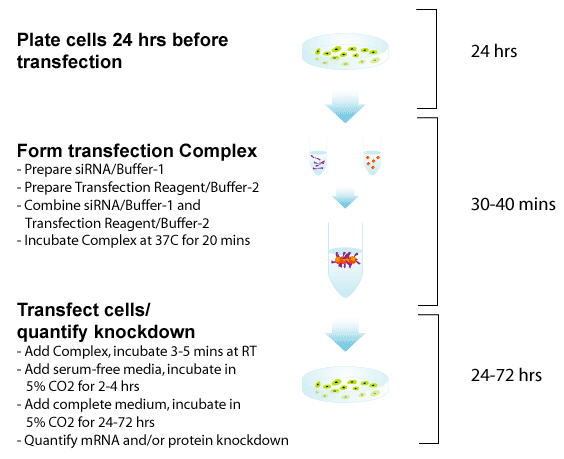 Kasvatada rakud
Lahjenda eraldi tuubides DNA ja PEI
Sega kokku, et moodustuks kompleksid
Lisa segu rakkudele
Vaatle, analüüsi